scikit-learn
Data Analytics in Python
COMP 2800
Otterbein University
Alerts
Assignment 8, released this Friday, due next Friday
Final Exam take home
Released Friday, April 19
Lab day Monday, April 22, 2:45-4:45
Due Wednesday, April 24 before noon
Questions?
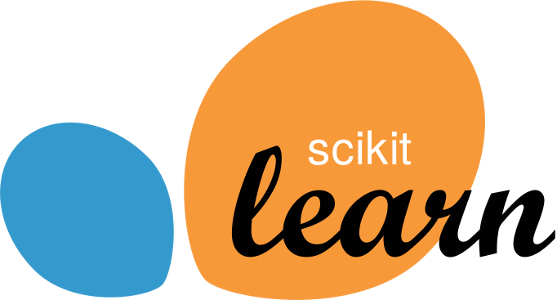 scikit-learn
There is a good introduction to scikit-learn by Georg Zitzlberger here
Questions?
Next time
wrap up scikit-learn